Para, Faiz Oranları, ve Kurlar
Kemal Kızılca
Para Talebi
Keynes, reel para talebinin gelir ve piyasa faiz oranına bağlı olduğunu ileri sürmüştür. 
Gelir (Y) artışı, işlem ve ihtiyat saikiyle para talebini artırır. 
Faiz (R) artışıyla para talebi arasında ise ters yönlü ilişki vardır:
Para Piyasasında Denge
Para Piyasasında Denge
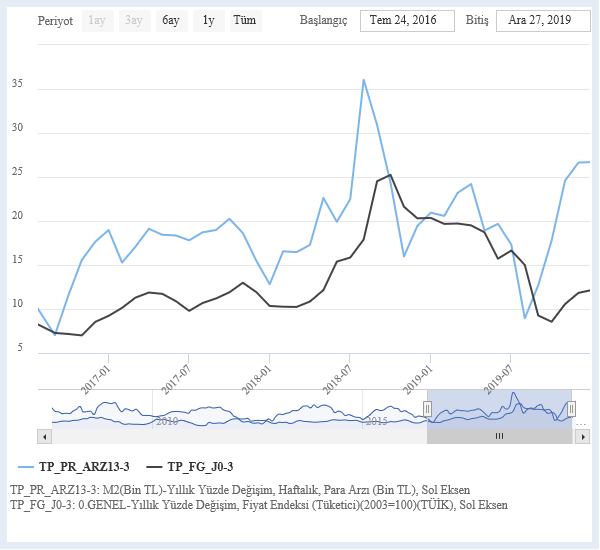 Para arzı değişti. Fiyatlar sabit kalır mı?Ya beklenen döviz kuru?
İki Piyasayı Eşanlı Değerlendirirsek:
Para piyasasında belirlenmiş bir faiz oranı var ve bu döviz talebine etki ediyor. 
İki piyasanın nasıl eşanlı dengede olduğunu görebilmek için, bu grafikleri R ekseninde birleştirebiliriz.
Eğer para arzı arttığında kur bekleyişleri (Ee) de artarsa, Avro’nun beklenen getiriyükselir. Yeni kur dengesi, E3 olur.
Yeni denge kuru E4.
E3’te «overshooting» vardı.
Uzun dönemde fiyatlar intibak ettiğinde ise reel para arzı tekrar azalır. Fakat nominal arz değişmediği için, kur bekleyişleri yine yüksek olur.